Qari mill-Ewwel Ktieb
tas-Slaten
1 Slaten 2, 1-4.10-12
David, meta wasal biex imut, lil ibnu Salamun għamillu dawn it-twissijiet:
“Jiena wasalt biex naqbad it-triq li minnha jgħaddi kulħadd. Qawwi qalbek u oħroġ ta’ raġel. Ħares il-ligi tal-Mulej, Alla tiegħek:
imxi fit-triqat tiegħu, u oqgħod għal-liġijiet, 
għat-twissijiet, 
għad-digrieti u 
għall-preċetti li għamel hu,
hekk kif hemm miktub filli ġi ta’ Mosè, biex f’kulma tagħmel u kull fejn iddawwar wiċċek issib 
ir-risq;
biex il-Mulej iżomm 
il-wegħda li għamel lili meta qalli: ‘Jekk uliedek iżommu triqthom, u jimxu bis-sewwa b’qalbhom
kollha, u b’ruħhom kollha, ma jonqos qatt wieħed minn nislek fuq it-tron ta’ Iżrael”.
U David strieħ ma’ missirijietu, u difnuh fil-belt ta’ David. Iż-żmien li dam isaltan David fuq Iżrael kien ta’ erbgħin sena:
għal seba’ snin saltan f’Ħebron, u għal tlieta u tletin sena f’Ġerusalemm.
Imbagħad Salamun tala’ fuq it-tron ta’ David missieru, u s-saltna tiegħu ssaħħet sewwa.
Il-Kelma tal-Mulej.
R:/ Irroddu ħajr lil Alla
Salm Responsorjali

Mulej, int taħkem fuq kollox
Imbierek int, Mulej,
Alla ta’ Iżrael, missierna,
minn dejjem għal dejjem.
Mulej, int taħkem fuq kollox
Tiegħek, Mulej, il-kobor u l-qawwa,
il-ġieħ, is-sebħ u t-tifħir:
kulma hemm fis-sema u 
fl-art.
Mulej, int taħkem fuq kollox
Tiegħek is-saltna, Mulej,
int kap fuq kulħadd.
Minnek l-għana u s-sebħ;
Mulej, int taħkem fuq kollox
Int taħkem fuq kollox.
F’idejk il-qawwa u 
s-saħħa;
f’idejk is-setgħa li tkabbar u ’l kulħadd issaħħaħ.
Mulej, int taħkem fuq kollox
Hallelujah, Hallelujah
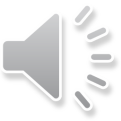 Is-Saltna ta’ Alla waslet, jgħid il-Mulej:
indmu u emmnu 
fl-Evanġelju.
Hallelujah, Hallelujah
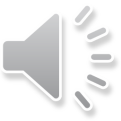 Qari mill-Evanġelju skont 
San Mark
Mk 6, 7-13
R:/ Glorja lilek Mulej
F’dak iż-żmien, Ġesù sejjaħ it-Tnax, u beda jibgħathom tnejn tnejn, filwaqt li tahom is-setgħa fuq l-ispirti ħżiena.
U wissiehom biex ma jieħdu xejn magħhom 
għat-triq ħlief ħatar: la ħobż, la ħorġa, lanqas flus fi ħżiemhom; imma li jilbsu
l-qrieq u ma jxiddux żewġ ilbiesi. Qalilhom:
“Fejn tidħlu f‘xi dar, ibqgħu fiha sa ma titilqu minn hemmhekk. U jekk xi post ma jilqagħkomx u ma jisimgħukomx,
itilqu minn hemm u farfru t-trab minn taħt saqajkom bħala xhieda kontrihom”.
Ħarġu mela jxandru biex i
n-nies jindmu; u keċċew bosta xjaten, u dilku ħafna morda biż-żejt u fejquhom.
Il-Kelma tal-Mulej
R:/ Tifħir lilek Kristu